ОБЛАСТЕН ИНФОРМАЦИОНЕН ЦЕНТЪР – СОФИЯ
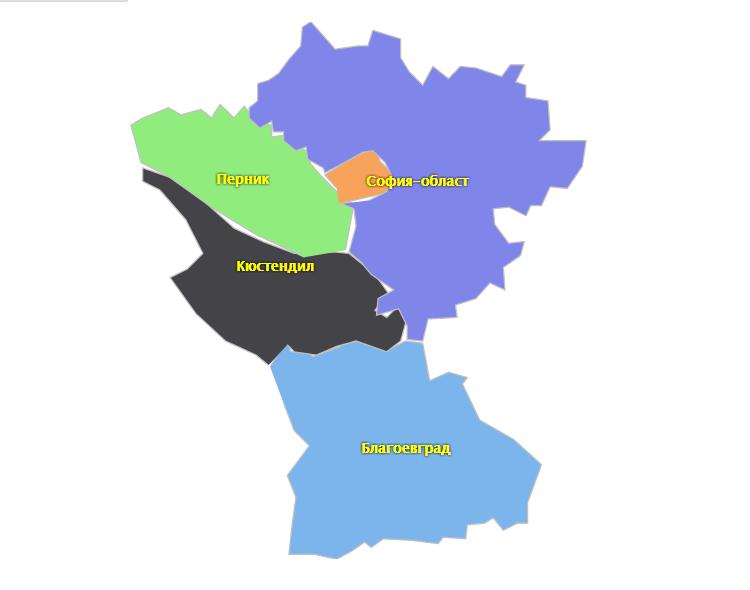 ИЗПЪЛНЕНИЕ НА 
ОПЕРАТИВНИТЕ ПРОГРАМИ 2014 – 2020
ЮГОЗАПАДЕН РАЙОН ЗА ПЛАНИРАНЕ
Проект „Осигуряване ефективното функциониране на Областен информационен център София-град и София-област за популяризиране на ЕСИФ в България”, финансиран от Оперативна програма „Добро управление”, съфинансирана от Европейския съюз чрез Европейския социален фонд
www.eufunds.bg
Важно уточнение: 
Дата на справката: 15.06.2017 г.
Местонахождение: Югозападен район за планиране
(Изключени са проектите с местонахождение 
„България“ и „Територията на ЕС“ )
[Speaker Notes: Не са унифицирани условията за кандидатстване по различните програми
По някои програми в самата форма за кандидатстване е посочено местоположение България, в други – се слиза до ниво населено място
Логиката на този факт е
Например, АМС изпълнява проекти, свързани със „Създаване на единни правила за провеждане на функционални анализи по хоризонтални и секторни политики», Подобряване на процеса по реализиране на политики в България; 	Оценки и анализи по ОПДУ; Повишаване на ефективността и ефикасността на Централното координационно звено
Са с местонахождение терирторията на България
Когато става дума за капацитет или възнаграждения на отделни дирекции или институции – тогава местонахождението е дадената община в района за планиране.

Освен това в тази справка са посочени Сключени договори и приключили
Прекратените не са обхванати
За югозападен район те са 6 по ОПИК]
Oперативна програма за храни и/или основно материално подпомагане
„Осигуряване на топъл обяд“
Югозападен район за планиране
Обща стойност = БФП: 2 355 243 лв.
Обща стойност за територията на страната: 65 402 054 лв.
[Speaker Notes: Сключени договори и приключили]
Oперативна програма „Добро управление“
Югозападен район за планиране:10 проекта 
Обща стойност = БФП: 20 577 233 лв.
[Speaker Notes: България: 82 проекта, всички са в процес на изпълнение от датата на стартиране

3 проекта за функционирането на ОИЦ – Благоевград, Кюстендил, София 

Финансиране на част от възнагражденията на служители на Агенция по обществени поръчки, във връзка с изпълнение на дейности по ЕСИФ 
Изграждане на капацитет за извършване на оценка на въздействието в държавната администрация „Осигуряване на финансови средства за възстановяване на 50 % от разходи за възнаграждения и свързани с тях други разходи за сметка на работодателя/осигурителя,  за отработеното време на служителите от Дирекция АФКОС по ЕСИФ" 
Осигуряване на средства за възнаграждения на Одитния орган по Европейските структурни и инвестиционни фондове 
Осигуряване на финансиране на възнаграждения за служители от Централното координационно звено, изпълняващи дейности по ЕСИФ Мoдернизиране на пенитенциарната система в България 
Изграждане на ГИС базирана електронна платформа „Единна информационна точка“]
Oперативна програма „Иновации и конкурентоспособност“
Югозападен район за планиране
234 сключени договора 
(в т.ч. 6 прекратени)
Обща стойност: 118 212 224 лв.
в т.ч. БФП: 43 488 227 лв.
[Speaker Notes: В края на миналата седмица стана ясно, че е увеличен бюджетът по процедура BG16RFOP002-1.001 „Подкрепа за внедряване на иновации в предприятията“ 
С увеличението ще се финансират 35 проектни предложения от категория „микро и малки предприятия“, включени в резервен списък с проектни предложения, 
До момента по процедурата са сключени общо 116 договора с обща стойност на предоставената БФП – 94 641 890,95 лева.
От сключените до момента договори общо 57 (49%) имат предвидено място на изпълнение на територията на Северозападния регион.]
Oперативна програма „Наука и образование за интелигентен растеж“
Югозападен район за планиране
28 проекта
Обща стойност = БФП: 3 239 048 лв.
[Speaker Notes: Бенефициенти: МО, училища, институти, университети, общини и НПО

Тук има 3 проекта, които се реализират на територията на няколко области в страната и в местонахождение са изредени София и още]
Oперативна програма „Околна среда“
Югозападен район за планиране
6 проекта
Обща стойност: 12 432 634 лв.
в т.ч. БФП: 11 625 834 лв.
[Speaker Notes: Бенефициенти:
1. МИНИСТЕРСТВО НА ОКОЛНАТА СРЕДА И ВОДИТЕ, Дирекция Управление на водите - Създаване на Система за управление на водите в басейна на река Искър (СУВ-БРИ) като първа фаза на Национална система за управление на водите в реално време (НСУВРВ) 
2. Министерство на регионалното развитие и благоустройството - Подпомагане регионалното инвестиционно планиране на отрасъл ВиК 
3. ОБЩИНА БАНСКО - Втора фаза на проект "Рехабилитация на водоснабдителната и канализационната мрежа на гр. Банско с изграждане на ПСОВ" 
4. ОБЩИНА БЛАГОЕВГРАД - Актуализация на програмата за качеството на атмосферния въздух на територията на Община Благоевград 
5. Община Перник - „Разработване на програма за качеството на атмосферния въздух на община Перник 2017-2021“ 
6. СТОЛИЧНА ОБЩИНА - Подготовка на регионално прединвестиционно проучване за водоснабдяване и канализация за територията на Столична община 

Община Банско и Столична община съфинансират проектите си, при останалите интензитетът на БФП е 100%]
Oперативна програма „Развитие на човешките ресурси“
Югозападен район за планиране
460 сключени договора 
(в т.ч. 2 прекратени)
Обща стойност: 35 731 752 лв.
 в т.ч. БФП: 33 662 970
[Speaker Notes: 2 прекратени проекти – един в София и един в Благоевград]
Oперативна програма „Региони в растеж “
Югозападен район за планиране
73 проекта
Обща стойност: 60 494 589 лв.
в т.ч. БФП: 52 192 389 лв.
[Speaker Notes: Тук са проекти за Благоустрояване на градската среда; Въвеждане на мерки за енергийна ефективност за обществени и жилищни сгради; ремонти на пътища от второкласната и третокласната пътна мрежа]
Oперативна програма „Транспорт и транспортна инфраструктура“
Югозападен район за планиране
17 проекта
Обща стойност: 753 961 940 лв.
в т.ч. БФП: 753 921 026 лв.
[Speaker Notes: Това са проектите за автомагистралите „Черно море“ и „Струма“; втората фаза на Западна дъга на Софийски околовръстен път, новите линии на метрото; и проектите на железопътна инфраструктура за подготовка на проекти за модернизация на железопътните линии до границите със Сърбия и Македония]
Изпълнение на оперативните програми към 27.06.2017 г.
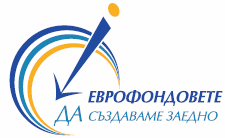 БЛАГОДАРЯ ЗА ВНИМАНИЕТО!

Анна Генчева
Управител

Областен информационен център 
София-град и София-област 
гр. София 1408, бул. „Витоша“ 99
тел.  02/ 44 00 782
        02/ 44 00 783
       02/ 44 00 784
       02/ 44 00 788
e-mail: oic.sofia@eufunds.bg 
            oic.sofia@gmail.com
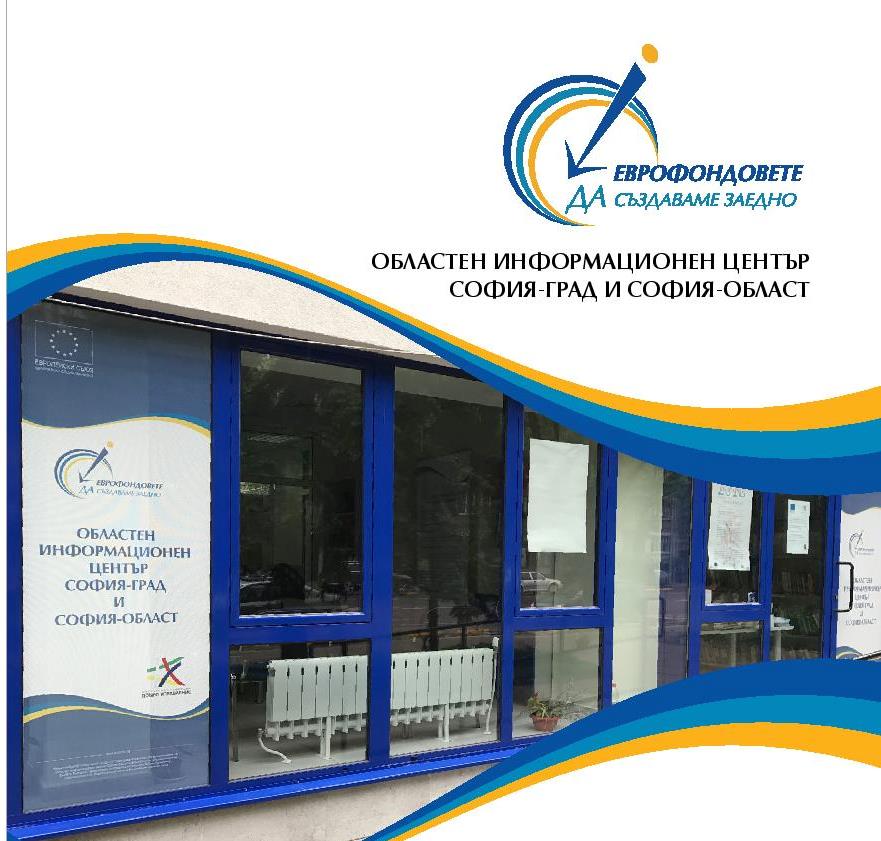